TRABAJO FINAL
- PROCESOS -
TRABAJO FINAL
Empresa:
Área de Estudio:

Antecedentes de la Empresa. (Giro, razón de ser, etc.)

2. Análisis F.O.D.A.
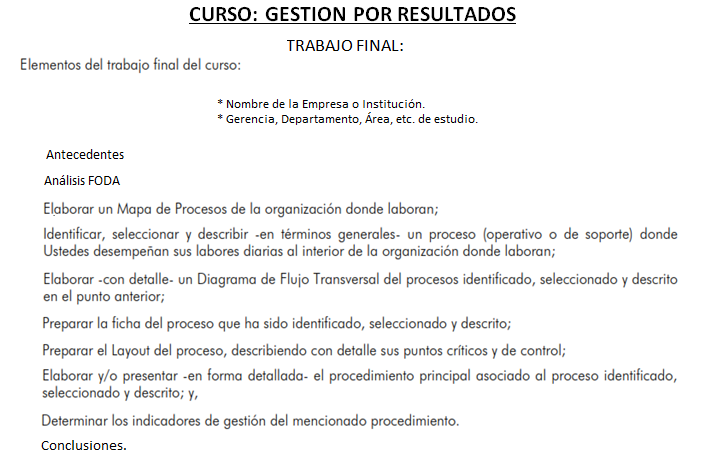 3.- Mapa de Procesos de la Escuela Conjunta de las Fuerzas Armadas - ECOFFAA
Procesos Estratégicos
Dirección: Políticas
Subdirección: Estrategias
Dpto. de Planes: Planificación y Presupuesto
Procesos Operativos
Dpto. Académico: Programaciones
Dpto. Evaluación: Exámenes
Dpto. de Investigación: Tesis y Monografías
Procesos de Soporte
Dpto. Administrativo: Recursos Humanos
Oficina de Información: Relaciones Publicas y Protocolo
Dpto. Telemática: Ayudas Informáticas
4.- Identificar, seleccionar y describir en términos generales un proceso en el Dpto. de Planes de la Escuela Conjunta de las Fuerzas Armadas - ECOFFAA
Procesos Estratégicos
Dirección: Políticas
Subdirección: Estrategias
Dpto. de Planes: Planificación y Presupuesto
Dpto. de Planes: Planificación y Presupuesto
Anteproyecto Presupuesto
Aprobación de  Presupuesto
Programación de Presupuesto
Planeamiento Estratégico
Plan Operativo Institucional
Presupuesto Inicial Apertura
5.- Elaborara con detalle un diagrama de flujo transversal del Dpto. de Planes de la Escuela Conjunta de las Fuerzas Armadas - ECOFFAA
Dpto. Planes de la ECOFFAA
Dptos. de la ECOFFAA
Director de la ECOFFAA
INICIO
Prioridades de Necesidades
Requerimiento a Dptos.
Memorándum a Dptos.
Análisis de Necesidades
No
Si
Remisión al Dpto. de Planes
Devolución y Rehacer su presupuesto
Remisión al Dpto. de Planes
Consolidación y tramitación para la firma
Firma del Director
FIN
6.- Preparar la ficha del proceso que ha sido identificado, seleccionado y descrito
7.- Preparar el Layout del proceso, describiendo con detalle sus puntos críticos y de control
LAYOUT DEL DPTO. DE PLANES DE LA ECOFFAA
ENTRADA
SALIDA
Seguimiento
Control
Evaluación
Recursos

Información

Gestión
U
S
U
A
R
I
O
S
Procesos de Presupuesto
Procesos de Planeamiento
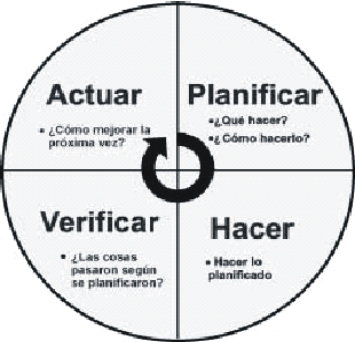 Procesos de Racionalización
Innovación y Calidad Educativa
Responsabilidad de la Dirección: Planeación y Coordinación
S


A


L


I


D


A
E


N


T


R


A


D


A
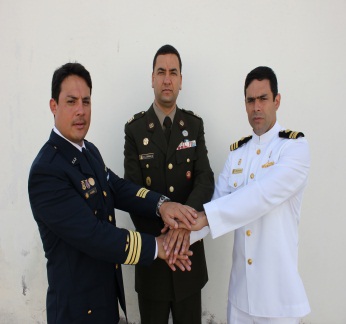 PROCESO
PROCESO
PROCESO
PROCESO
8.- Elaborar y presentar en forma detallada el procedimiento principal asociado al proceso identificado, seleccionado y descrito.
Dpto. de Planes: Planificación y Presupuesto
Formular, supervisar  y controlar 
Anteproyecto Presupuesto
Programación de Presupuesto de acuerdos a sus necesidades
Supervisar y monitorear el Presupuesto Inicial Apertura
Elaborar el Planeamiento Estratégico
9.- Determinar los indicadores de gestión del mencionado procedimiento
10. Conclusiones.